בבא מציעאמצגת עזר ללימוד דף כ"ב
פרק ב'  "אלו מציאות"
יצחק רסלר
izakrossler@gmail.com
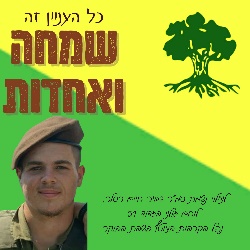 לע"נ סמ"ר  דביר חיים רסלר 
נפל בשמחת תורה תשפ"ד הי"ד
תא שְׁמַע
דף כ"ב, א'
הרי גם גזלן נוטל בחזקה! ולמה נשנה גזלן פעמיים בברייתא?!
ומבארת הגמרא: שני אופנים של גזלן:
א. גזלן סתם, שאינו פוחד ונחבא מבני אדם, אלא גוזל בגלוי.
ב. לסטים מזויין, שלכתחילה נחבא הוא מבני אדם, ורק לכשנזקק לכך, נוטל בחזקה על ידי כלי זין שבידו.
בירור המקרה
הדין
המקרה
על מי הקושיה
תשובת הגמרא
בִּשְׁלָמָא גַּזְלָן וְיַרְדֵּן דְּקָא חָזֵי לְהוּ וּמִיָּאַשׁ אֶלָּא גַּנָּב מִי קָא חָזֵי לֵיהּ דְּמִיָּאַשׁ 
כמובן שכאשר גזלן וירדן נטלו ממנו, שהחפץ של המקבל, משום שבעל החפץ רואה אותם בעת שהם נוטלים אותו ממנו - ומתייאש, והרי זה יאוש מדעת.
אלא כאשר גנב, נטל ממנו וכי בעל החפץ רואה את הגנב – שיגרום לו להתייאש משום כך? והרי הגניבה נעשית בסתר, באין רואים!
אלא, מוכח מכאן, שכיון שכשייודע לו לבסוף - יתייאש, הרי זה נחשב ייאוש כבר מעתה, וכדברי רבא
תַּרְגְּמַהּ רַב פָּפָּא בְּלִסְטִים מְזוּיָּן גנב שנטל ממנו בחוזקה. לכו התייאש מהחפץ.
מַה שֶּׁנָּטַל נָטַל 
וּמַה שֶּׁנָּתַן נָתַן 
הסיבה: אותו חפץ שייך לאדם שקיבלו לבסוף, כי חזקה שהבעלים התייאשו.
הַגַּנָּב שֶׁנָּטַל מִזֶּה וְנָתַן לָזֶה וְכֵן גַּזְלָן שֶׁנָּטַל מִזֶּה וְנָּטַל מִזֶּה וְנָתַן לָזֶה
אביי שאמר: ייאוש שלא מדעת לא הווי ייאוש
שואלת הגמרא: 
אִי הָכִי הַיְינוּ גַּזְלָן ? 
תשובה: תְּרֵי גַּוְונֵי גַּזְלָן
טַעְמָא דְּנִתְיָאֲשׁוּ הַבְּעָלִים הָא סְתָמָא לָא - באבידה אחרת, שאין הבעלים יודעים עליה - לא הוי ייאוש, ואינה של מוצאה
שָׁטַף נָהָר קוֹרָיו עֵצָיו וַאֲבָנָיו וּנְתָנוֹ בְּתוֹךְ שְׂדֵה חֲבֵירוֹ
הֲרֵי אֵלּוּ שֶׁלּוֹ מִפְּנֵי שֶׁנִּתְיָאֲשׁוּ הַבְּעָלִים
שיש קול  והבעלים יודעים על כך
קשה על אביי שאמר  שיאוש שלא מדעת - הוי יאוש!
הָכָא בְּמַאי עָסְקִינַן כְּשֶׁיָּכוֹל לְהַצִּיל
אִי בִּיכוֹלִין לְהַצִּיל מַאי אִרְיָא מְרַדְּפִין אֲפִילּוּ אֵין מְרַדְּפִין נָמֵי
כי הבעלים, לא נתייאשו וחייב להחזיר, שהרי הבעלים סומכים על כך שיוכלו להציל יום אחר
הָכָא בְּמַאי עָסְקִינַן בִּיכוֹלִין לְהַצִּיל עַל יְדֵי הַדְּחָק 
מְרַדְּפִין לָא אִיָּיאוּשׁ 
אֵין מְרַדְּפִין אִיָּיאוֹשֵׁי מִיָּאַשׁ
חַיָּיב לְהַחְזִיר משום שמרדיפתם מוכח שלא נתייאשו.
אִי הָכִי אֵימָא סֵיפָא אִם הָיוּ הַבְּעָלִים מְרַדְּפִין ַאחֲרֵיהֶם
קשה על אביי שאמר  שיאוש שלא מדעת - הוי יאוש!
דין  שטף נהר קורות ועצים ואבנים שלו  , ונתנם תוך שדה של חברו,
כשיש בהם סימן
כשאין בהם סימן
מזה שאינם רודפים רואים שהם מפקירים את רכושם
לא הווי ייאוש
הבעלים רודפים
לא הווי ייאוש
הבעלים לא ידעו
הבעלים ידעו
הבעלים 
לא רודפים
לא הווי 
ייאוש
הווי ייאוש
הבעלים רודפים
יכולים להציל ע"י הדחק
הבעלים 
לא רודפים
הווי ייאוש
לא הווי ייאוש
שיטת אביי
הבעלים ידעו
הבעלים לא ידעו
לא יכולים להציל כלל
מאחר שיש לו סימן, 
אומר בליבו מי שימצא יכריז ואתן את הסימן ואקבל אותם לכו לא מתייאש
לא הווי ייאוש
שיטת רבא
הווי ייאוש
תא שְׁמַע
דף כ"ב, א'
בירור המקרה
על מי הקושיה
הדין
תשובת הגמרא
המקרה
תַּרְגְּמַהּ רָבָא אַלִּיבָּא דְּאַבָּיֵי דְּשַׁוְּיֵהּ שָׁלִיחַ
אין מדובר בתורם שלא מדעת ממש, אלא שהבעלים עשה את התורם שליח לתרום עבורו, ולכן אין צריך גילוי דעת הבעלים על עצם ההפרשה, אלא רק על צורתה,
וְכִי נִמְצְאוּ יָפוֹת מֵהֶן תְּרוּמָתוֹ תְּרוּמָה אַמַּאי ? בְּעִידָּנָא דִּתְרַם הָא לָא הֲוָה יָדַע 
בעל הפירות בזמן התרומה לא ידע מכך, ואם כן, לא הייתה דעת בעלים בשעת ההפרשה! אלא, על כרחך שאנו אומרים, שכיון שבשעה שנודע לו - נוח לו בכך, הרי זה כאילו היה נוח לו גם בשעת התרומה.
 והוא הדין לעניין ייאוש, שכיון שבשעה שנודע לו מהאבידה - התייאש ממנה, הרי זה כאילו התייאש מתחילה, וכדברי רבא!
אביי שאמר: ייאוש שלא מדעת לא הווי ייאוש
תְּרוּמָתוֹ תְּרוּמָה
כֵּיצַד אָמְרוּ הַתּוֹרֵם שֶׁלֹּא מִדַּעַת הבעלים
אִם חוֹשֵׁשׁ מִשּׁוּם גָּזֵל שמקפיד על כך שתרם שלא ברשותו, והרי זה בעיניו כגזל - אֵין תְּרוּמָתוֹ תְּרוּמָה 
וְאִם לָאו תְּרוּמָתוֹ תְּרוּמָה
הֲרֵי שֶׁיָּרַד לְתוֹךְ שְׂדֵה חֲבֵירוֹ וְלִיקֵּט וְתָרַם שֶׁלֹּא בִּרְשׁוּת
הָכִי נָמֵי מִסְתַּבְּרָא דְּאִי סָלְקָא דַעְתָּךְ דְּלָא שַׁוְּויֵהּ שָׁלִיחַ מִי הָוְיָא תְּרוּמָתוֹ תְּרוּמָה וְהָא אַתֶּם גַּם אַתֶּם אָמַר רַחֲמָנָא לְרַבּוֹת שְׁלוּחֲכֶם מָה אַתֶּם לְדַעְתְּכֶם אַף שְׁלוּחֲכֶם לְדַעְתְּכֶם
וּמִנַּיִן הוּא יוֹדֵעַ אִם חוֹשֵׁשׁ מִשּׁוּם גָּזֵל וְאִם לָאו
הֲרֵי שֶׁבָּא בַּעַל הַבַּיִת וּמְצָאוֹ וְאָמַר לוֹ כְּלָךְ אֵצֶל יָפוֹת כלומר, היה לך לילך אל פירות יפין יותר, לתת מהן לכהן!
אִם נִמְצְאוּ יָפוֹת מֵהֶן תְּרוּמָתוֹ תְּרוּמָה 
וְאִם לָאו אֵין תְּרוּמָתוֹ תְּרוּמָה -מוכח מדברי בעל הבית שהוא מרוצה ממעשהו של חבירו, רצונו היה לתת אפילו פירות יפים יותר.
אֶלָּא הָכָא בְּמַאי עָסְקִינַן כְּגוֹן דְּשַׁוְּיֵהּ שָׁלִיחַ וַאֲמַר לֵיהּ זִיל תְּרוֹם וְלָא אֲמַר לֵיהּ תְּרוֹם מֵהָנֵי וּסְתָמֵיהּ דְּבַעַל הַבַּיִת כִּי תָּרֵים מִבֵּינוֹנִית (הוּא) תָּרֵים וַאֲזַל אִיהוּ וּתְרַם מִיָּפוֹת וּבָא בַּעַל הַבַּיִת וּמְצָאוֹ וַאֲמַר לֵיהּ כְּלָךְ אֵצֶל יָפוֹת 
ובדרך כלל, תורם בעל הבית מפירות בינוניים. והלך השליח - ותרם על דעת עצמו מפירות היפים.
והואיל וכן, שסתם בעל הבית תורם מבינונית, והשליח תרם מיפות, יש לנו לברר אם בדרך זו קיים את שליחות בעל הבית, או שסטה מדרך שליחותו בכך שתרם מהיפות.
אִם נִמְצְאוּ יָפוֹת מֵהֶן תְּרוּמָתוֹ תְּרוּמָה כי נתברר לנו שדרכו של בעל הבית זה לתרום תמיד מיפות, והרי שליח זה קיים שליחותו כראוי.
 וְאִם לָאו אֵין תְּרוּמָתוֹ תְּרוּמָה
שכיון שלא נמצאו פירות יפות מהן, ודאי בלשון כעס אמר לו, ואכן דרכו לתרום תמיד מבינונית ככל בעלי בתים. ואם כן, אין הוא שלוחו בתרומה זו
לִיקְּטוּ הַבְּעָלִים וְהוֹסִיפוּ עֲלֵיהֶן
בֵּין כָּךְ וּבֵין כָּךְ תְּרוּמָתוֹ תְּרוּמָה במעשה זה הוכיחו שנתרצו בהפרשת התרומה.
דף כ"ב, א'
דין עשה שליח שיתרום את תרומתו, ולא אמר לו ממה יתרום – ותרם יפות
מדובר שבעל הבית היה רגיל לתרום מן הבינוניות. ומבואר בגמ' שכל הנידון דווקא במקרה שעשה שליח, אבל אם לא עשאו שליח אלא תרם מעצמו, לא עוזר שגזרת הכתוב ל גבי תרומה "כן תרימו גם אתם" (במדבר יח: כח) – ודורשים: מה אתם לדעתכם אף שלוחכם שתורם צריך שיתרום לדעתכם, ולכן אם תרם שלא ברשות בעל הבית - בכל ענין אין תרומתו תרומה
כאשר מוסיף 
על שהשליח תרם
כאשר אמר לו 
"כלך אצל יפות"
כאשר בעל הבית מקפיד
תרומתן תרומה
תרומתן תרומה
איננה תרומה
נמצאו יפות יותר
תרומתן תרומה
איננה תרומה
איננה תרומה
לא נמצאו יפות יותר
דף כ"ב, ב'
כתוב בתורה: "וכי יתן מים על זרע ונפל מנבלתם עליו טמא הוא לכם". ממקרא זה לומדים שפירות נטמאים במגע שרץ, רק לאחר שבאו עליהם משקין, שזהו הכשרן לקבלת טומאה. וביאת המים צריכה להיות ברצון הבעלים,
תא שְׁמַע
בירור המקרה;
הדין
המקרה
על מי הקושיה
תשובת הגמרא
רבא שאמר: ייאוש שלא מדעת הווי ייאוש
הֲרֵי זֶה בְּכִי יֻתַּן י זה נחשב בכלל מה שנאמר : "וכי יתן מים על זרע ונפל מנבלתם וגו'", הפירות  הוכשרו בכך לקבל טומאה, משום ששמחתו מוכיחה שרצונו בכך.
טַעְמָא מַאי ? לָאו מִשּׁוּם דְּלָא אָמְרִינַן כֵּיוָן דְּאִיגַּלַּאי מִילְּתָא שנתגלה עתה שנוח לו בכך, אנו אומרים שגם מעיקרא נמי ניחא ליה,
שאני התם, לענין הכשר לקבלת טומאה, דכתיב באותו ענין "כי יתן", עד שיתן האדם עצמו מים על הפירות.
עוֹדֵהוּ הַטַּל עֲלֵיהֶן וְשָׂמַח
אי  הכי, ברישא, שעודהו הטל עליהם, נמי לא יוכשרו הפירות, שהרי לא הוא נתן עליהם מים!?
אבל אם נגבו הפירות התייבשו קודם ש בעליהן ראה אותן
אַף עַל פִּי שֶׁשָּׂמַח אֵינָן בְּכִי יוּתַּן
דרב פפא רמי: כתיב "כי יתן", שמשמע, שיתן האדם עצמו עליהם מים - ניקוד קריאת המילים "כי יותן", שמשמע, שינתנו על הפירות מים מאליהם! הא כיצד? כיצד מתיישבת סתירה זו?
ומבאר רב פפא: צריכים אנו, שיהיה "כי יותן" – דומה ל "כי יתן".
מה "יתן", כשנותן האדם בעצמו את המים על הפירות בידיעתו הוא נותן, אף "כי יותן" כשניתנים המים מאליהם על הפירות - צריך שינתנו לדעת בעל הפירות. ולכן בסיפא, שלא ראה בעל הפירות שניתנו עליהם מים, אף ששמח, לא הוכשרו לקבלת טומאה
דף כ"ב, ב'
תא שְׁמַע
בירור המקרה
הדין
המקרה
על מי הקושיה
תשובת הגמרא
ואם כדברי רבא, שיאוש שלא מדעת הוי יאוש, הרי אף במקרה כזה צריכה להיות מותרת לו! אלא ודאי, שיאוש שלא מדעת - לא הוי ייאוש, וכדברי אביי!
מנין לאבידה ששטפה נהר,
שֶׁהִיא מוּתֶּרֶת, ואף אם יש בה סימן?
תיובתא דרבא!
דִּכְתִיב וְכֵן תַּעֲשֶׂה לַחֲמוֹרוֹ וְכֵן תַּעֲשֶׂה לְשִׂמְלָתוֹ וְכֵן תַּעֲשֶׂה לְכׇל אֲבֵידַת אָחִיךָ אֲשֶׁר תֹּאבַד מִמֶּנּוּ וּמְצָאתָהּ מִי שֶׁאֲבוּדָה הֵימֶנּוּ וּמְצוּיָה אֵצֶל כׇּל אָדָם יָצָאתָה זוֹ שֶׁאֲבוּדָה מִמֶּנּוּ וְאֵינָהּ מְצוּיָה אֵצֶל כׇּל אָדָם
מילת "ממנו" - יתירה . ודורשים ממנה, שדווקא מי שהאבידה אבודה הימנו - ועדיין מצויה אצל שאר כל אדם, שאנשים אחרים יכולים למצאה - אזי חייבין בהשבתה.
יצאה מכלל זה אבידה זו, ששטפה נהר, שאבודה ממנו, ואף אינה מצויה אצל כל אדם, שהרי כשנשטפת בנהר - אין אדם יכול להצילה, ולכן היא מותרת.
וכיון שמאותו מקרא למדים את דין אבידה המצויה אצל כל אדם, ואף את דין האבידה שאינה מצויה אצל כל אדם, והוקשו זו לזו, אם כן, נלמד שאיסורא, אבידה רגילה, שאינה מותרת לו - דומיא דהיתירא, אבידה ששטפה נהר, שמותרת למוצאה:
מה אבידה של היתירא, שאינה מצויה לכל אדם, לא חילק בה הכתוב שיש בה סימן, ובין שאין בה סימן, ובשני המקרים -  היא מותרת לו, אף אבידה של איסורא, המצויה אצל כל אדם, שצריך להשיבה לבעליה, לא חילק בין שיש בה סימן, שאינו מתייאש ממנה, ובין שאין בה סימן - אסורה.
ועתה, היאך מדובר באבידה המצויה אצל כל אדם, שאין בה סימן?
אם מדובר שנודע דבר האבידה לבעלים - קודם שבאה ליד המוצא, הרי ודאי שהיא מותרת, שהרי נטלה לאחר ייאוש!
אלא על כרחך, מדובר שנודע להם רק לאחר שבאה לידו
דף כ"ב, ב'
וְהִלְכְתָא כְּווֹתֵיהּ דְּאַבָּיֵי בְּיַעַ"ל קַגַּ"ם
א. יאוש שלא מדעת בסוגייתנו,
ב. עד זומם למפרע הוא נפסל, במסכת סנהדרין,
ג. לחי העומד מאיליו, במסכת עירובין,
ד. קדושין שלא נמסרו לביאה, במסכת קדושין,
ה. גלוי דעתא בגיטא, במסכת גיטין
ו. מומר אוכל נבילות להכעיס פסול לענין עדות, במסכת סנהדרין
.אבל בשאר מחלוקות אביי ורבא, הלכה כרבא.
דף כ"ב, ב'
אנו נוקטים להלכה שייאוש שלא מדעת - לא הוי ייאוש, אם כן, תמרים אלו  שהרוח משירה אותם מהעץ, כיצד מותר לאכול אותם ? 
הרי יתכן שבעליהם אינם יודעים עדיין שנשרו, והרי זה ייאוש שלא מדעת!
אֲמַר לֵיהּ רַב אַחָא בְּרֵיהּ דְּרָבָא לְרַב אָשֵׁי
 וְכִי מֵאַחַר דְּאִיתּוֹתַב רָבָא 
הָנֵי תַּמְרֵי דְזִיקָא הֵיכִי אָכְלִינַן לְהוּ
אֲמַר לֵיהּ כֵּיוָן דְּאִיכָּא שְׁקָצִים וּרְמָשִׂים 
דְּקָא אָכְלִי לְהוּ מֵעִיקָּרָא יָאוֹשֵׁי מְיָאַשׁ מִנַּיְיהוּ\
כיון שיש שקצים ורמשים שאוכלים תמרים מיד כשהם נופלים מהעץ, 
לכן מעיקרא, עוד לפני שנפלו, הבעלים מתייאשים מאותם פירות שיפלו מהעץ.
שאל רב אחא: ואם התמרים הם של יתומים קטנים, שאינם  בני מחילה וייאושם אינו ייאוש - מאי? הרי במקרה כזה צריכים התמרים להיות אסורים! ואם כן, למה אין אנו חוששים שמא נפלו התמרים מעץ של יתומים?
יַתְמֵי דְּלָאו בְּנֵי מְחִילָה נִינְהוּ מַאי ?
אמר לו: בבקעה, באדמת של יתומים - לא מחזקינן. כלומר, אין עלינו להחזיק את כל הבקעה בחזקת קרקע יתומים, ולאסור את כולה משום ספק קרקע יתומים, אלא הולכים אחר הרוב שאינם יתומים.
אֲמַר לֵיהּ בָּאגָא בְּאַרְעָא דְיַתְמֵי לָא מַחְזְקִינַן
שאל רב אחא: ואם הקרקע מוחזק ועומד שהוא של יתומים ?
מוּחְזָק וְעוֹמֵד מַאי ?
עוד שאלו רב אחא:, דקלים המוקפים בגדר של אבנים, שאין שקצים ורמשים נכנסים לשם, ואם כן, הרי אין בעליהם מתייאשים מהם מלכתחילה
כְּרַכְתָּא מַאי ?
אמר לו: אכן, במקרים אלו - התמרים אסורות
אֲמַר לֵיהּ אֲסִירָן
דף כ"ב, ב'
דין  תמרים שהרוח רגילה להשיר מהדקלים
כאשר הוחזקו שם תמרים של יתומים
כאשר התמרים של אנשים סתם
אסורים
מותרים
כאשר אין גדר סביבם
אסורים
אסורים
כאשר יש גדר סביבם
משום שאנשים מתייאשים בהם מעיקרא - קודם נפילתם, משום שיודעים ששקצים ורמשים עתידים לאוכלם כשיפלו. אבל בלא טעם זה היה אסור,
 ולא רק לפי לאביי הסובר שיאוש שלא מדעת לא הוי יאוש, אלא אפילו לשיטת רבא לא מהני, 
וכמו שפירש"י שמדובר כאן בתמרים שיש בהם סימן (שהרי הם דבר שחזותו מוכיח עליו ולא הוי כמו תאנה שנמאסתם עם נפילתה) וא"כ קשה שלכאורה באיסורא שבא לידו. אכן לפי האוקימתא משום שקצים ורמשים מובן לכו"ע למה הם מותרים
שאין שקצים ורמשים יכולים לאוכלם - שאינם יכולים להיכנס תחת האילן מחמת הגדר
דף כ"ב, ב'
שנינו במשנתנו:
כְּרִיכוֹת בִּרְשׁוּת הָרַבִּים הֲרֵי אֵלּוּ שֶׁלּוֹ
הרי אלו שלו.
רָבָא אָמַר לֹא שָׁנוּ אֶלָּא בְּדָבָר שֶׁאֵין בּוֹ סִימָן
אָמַר רַבָּה וַאֲפִילּוּ בְּדָבָר שֶׁיֵּשׁ בּוֹ סִימָן
מדברי רבה, שאף כשיש בכריכות סימן - הרי אלו שלו, 
ואין אנו אומרים שאין הבעלים מתייאשים 
משום שהם סומכים על הסימן, מכאן מוכיחה הגמרא
אֲבָל בְּדָבָר שֶׁיֵּשׁ בּוֹ סִימָן חַיָּיב לְהַכְרִיז
אַלְמָא קָסָבַר רַבָּה סִימָן הֶעָשׂוּי לִידָּרֵס לָא הָוֵי סִימָן
אַלְמָא קָסָבַר רָבָא סִימָן הֶעָשׂוּי לִידָּרֵס הָוֵי סִימָן
סימן העשוי לידרס על ידי בני אדם, 
כגון שעוברים באותו מקום הרבה בני אדם,
 והחפץ עצמו נמוך, ונוח לידרס - לא הוי סימן 
משום שאין בעליו סומך על הסימן, 
שאומר הוא בליבו: ודאי נשחת הוא בדריכת הרגלים
משום שבעל האבידה עדיין סומך על הסימן,
 וסובר שלא ידרסוהו.
וְאִיכָּא דְּמַתְנֵי לְהָא שְׁמַעְתָּא בְּאַנְפֵּי נַפְשַׁהּ
יש השונים את מחלוקת רבה ורבא בפני עצמה,
סִימָן הֶעָשׂוּי לִידָּרֵס
רַבָּה אָמַר לָא הָוֵי סִימָן
וְרָבָא אָמַר הָוֵי סִימָן
,
דף כ"ב, ב'
תְּנַן
תשובת הגמרא
המקרה
על מי הקושיה
בירור המקרה
הדין
אָמַר לָךְ רָבָא לְעוֹלָם דְּלֵית בְּהוּ סִימָן וּדְקָא אָמְרַתְּ בִּרְשׁוּת הַיָּחִיד מַאי מַכְרֵיז מַכְרֵיז מָקוֹם
אין זו קושיה, משום שאפשר לומר שהמוצא אינו מכריז את שם האבידה, אלא מכריז את מקום מציאת האבידה.
וכך הוא מכריז: מי שאבדה לו אבידה במקום פלוני, יבוא ויאמר מה איבד!
ובעל האבידה יבוא ויאמר: איבדתי שם חפץ פלוני
תְּיוּבְתָּא דְּרָבָא
שאמר שאף שהסימן עשוי לידרס - הרי הוא סימן!
הֵיכִי דָּמֵי .
אִי דְּלֵית בְּהוּ סִימָן בִּרְשׁוּת הַיָּחִיד מַאי מַכְרֵיז 
אם אין בכריכות סימן, אם כן, אם נמצאו ברשות היחיד - מה יכריז המוצא? הרי אין בהם סימן שיוכל בעל האבידה לתת כדי ליטול את אבידתו!
כְּרִיכוֹת בִּרְשׁוּת הָרַבִּים
הֲרֵי אֵלּוּ שֶׁלּוֹ
כְּרִיכוֹת בִּרְשׁוּת הַיָּחִיד
נוֹטֵל וּמַכְרִיז
אֶלָּא לָאו דְּאִית בְּהוּ סִימָן וְקָתָנֵי בִּרְשׁוּת הָרַבִּים הֲרֵי אֵלּוּ שֶׁלּוֹ אַלְמָא סִימָן הֶעָשׂוּי לִידָּרֵס לָא הָוֵי סִימָן 
 על כרחך מדובר שיש בהם סימן.
וקתני: ברשות הרבים הרי אלו שלו, אף שיש בהם סימן! 
אלמא: סימן העשוי לידרס – ולא הווי סימן לכן הרי אלו שלו, ,
דאיתמר:
וְרַבָּה אָמַר מָקוֹם לָא הָוֵי סִימָן
מָקוֹם   - אבידה שאין סימן בגופה, והסימן שאפשר לתת בה הוא רק המקום שבו נמצאה האבידה,
וְרָבָא אָמַר הָוֵי סִימָן
רַבָּה אָמַר לָא הָוֵי סִימָן
דף כ"ב, ב'
תָּא שְׁמַע
תשובת הגמרא
הדין
בירור המקרה
על מי הקושיה
המקרה
כְּרִיכוֹת בִּרְשׁוּת הָרַבִּים
הֲרֵי אֵלּוּ שֶׁלּוֹ
רבה שביאר במשנתנו, שהטעם שברשות הרבים הרי אלו שלו - היינו משום שנדרס הסימן, כיצד מתרץ ברייתא זו? 
במה שונות אלומות, שצריך להכריז עליהן אף אם נמצאו ברשות הרבים?
רבה מתרץ לטעמיה [לשיטתו] - שמדובר שיש בכריכות סימן.
גם על רבא
וגם על רבה
כְּרִיכוֹת בִּרְשׁוּת הַיָּחִיד
נוֹטֵל וּמַכְרִיז
ורבא מתרץ לטעמיה - באופן שמכריז מקום
ורבא, שאמר שמדובר במשנתנו שאין בכריכות סימן, אלא הסימן הוא מקום המציאה, כיצד מתרץ ברייתא זו ? 
מה החילוק בין אלומות לכריכות?
וְהָאֲלוּמּוֹת עומרים גדולים 
בֵּין בִּרְשׁוּת הָרַבִּים 
בֵּין בִּרְשׁוּת הַיָּחִיד
נוֹטֵל וּמַכְרִיז
וְרָבָא מְתָרֵץ לְטַעְמֵיהּ מדובר בְּמָקוֹם
הֲרֵי אֵלּוּ שֶׁלּוֹ דְּמִינַּשְׁתְּפָא משום שהן מתגלגלות ברגלי אדם ובהמה העוברים ברשות הרבים, ואינם נמצאים במקום שנפלו תחילה, ולכן אינו יכול להכריז מקום.
רַבָּה מְתָרֵץ לְטַעְמֵיהּ מדובר בסימן
דף כ"ג, א'
הֲרֵי אֵלּוּ שֶׁלּוֹ מִשּׁוּם דְּמִדַּרְסָא והסימן נשחק
כְּרִיכוֹת בִּרְשׁוּת הָרַבִּים
כְּרִיכוֹת בִּרְשׁוּת הָרַבִּים
חַיָּיב לְהַכְרִיז דְּלָא מִינַּשְׁתְּפָא משום שברשות היחיד הכריכות לא מתגלגלות ברגלי אדם ובהמה , ויכול להכריז מקום.
נוֹטֵל וּמַכְרִיז דְּלָא מִדַּרְסָא הבעלים סומך על הסימן שבהם
כְּרִיכוֹת בִּרְשׁוּת הַיָּחִיד
בִּרְשׁוּת הַיָּחִיד
נוֹטֵל וּמַכְרִיז כֵּיוָן דִּגְבִיהָן לָא מִדַּרְסָא כיון שהן גדולות וגבוהות ואף אם אבדו ברשות הרבים, נותר עליהן הסימן, ולא נשחת.
נוֹטֵל וּמַכְרִיז כֵּיוָן דְּיַקִּירֵי  שהן שגדולות וכבדות לָא מִינַּשְׁתְּפָא לא מתגלגלות ברגלי אדם ובהמה , ויכול להכריז מקום.
וְהָאֲלוּמּוֹת בֵּין בִּרְשׁוּת הָרַבִּים וּבֵין בִּרְשׁוּת הַיָּחִיד
וְהָאֲלוּמּוֹת בֵּין בִּרְשׁוּת הָרַבִּים וּבֵין בִּרְשׁוּת הַיָּחִיד